Common Practices for Reporting Satellite-derived Facility Scale Methane EmissionsA WG ClimateGHG TT activity
John Worden (NASA)
Paul Green (NPL)
Annmarie Eldering (NIST)
Evan Sherwin (LBL)
Adam Brandt (Stanford)
GHG TT & other contributors
Agenda item #2.3
SIT TW 2024, Sydney, Australia
18th - 19th September 2024
Motivation
The Global Methane Pledge (now signed by 155 countries) seeks to reduce methane emissions by 30% between 2020 and 2030

Fugitive emissions / high emitters (emissions t> 100 kg / hr) represent a substantial fraction of fossil and waste emissions

Public and New Space observations of CO2 and CH4 are increasingly being used to identify high emitters for regulation (in addition to science) and are likely needed for a functioning reporting obligations and carbon market

Currently there are 3 dedicated to facility scale emissions monitoring, with another 10 expected in few years – in addition to the products generated from public data. 

We need a set of “common” practices for reporting VVUQ and QA for facility scale emissions so that producers of these data know what is expected by the community and (new) users know how the data should be generated and reported so that it can be trusted
Growing constellation of GHG concentrations observations from the global to the facility scale
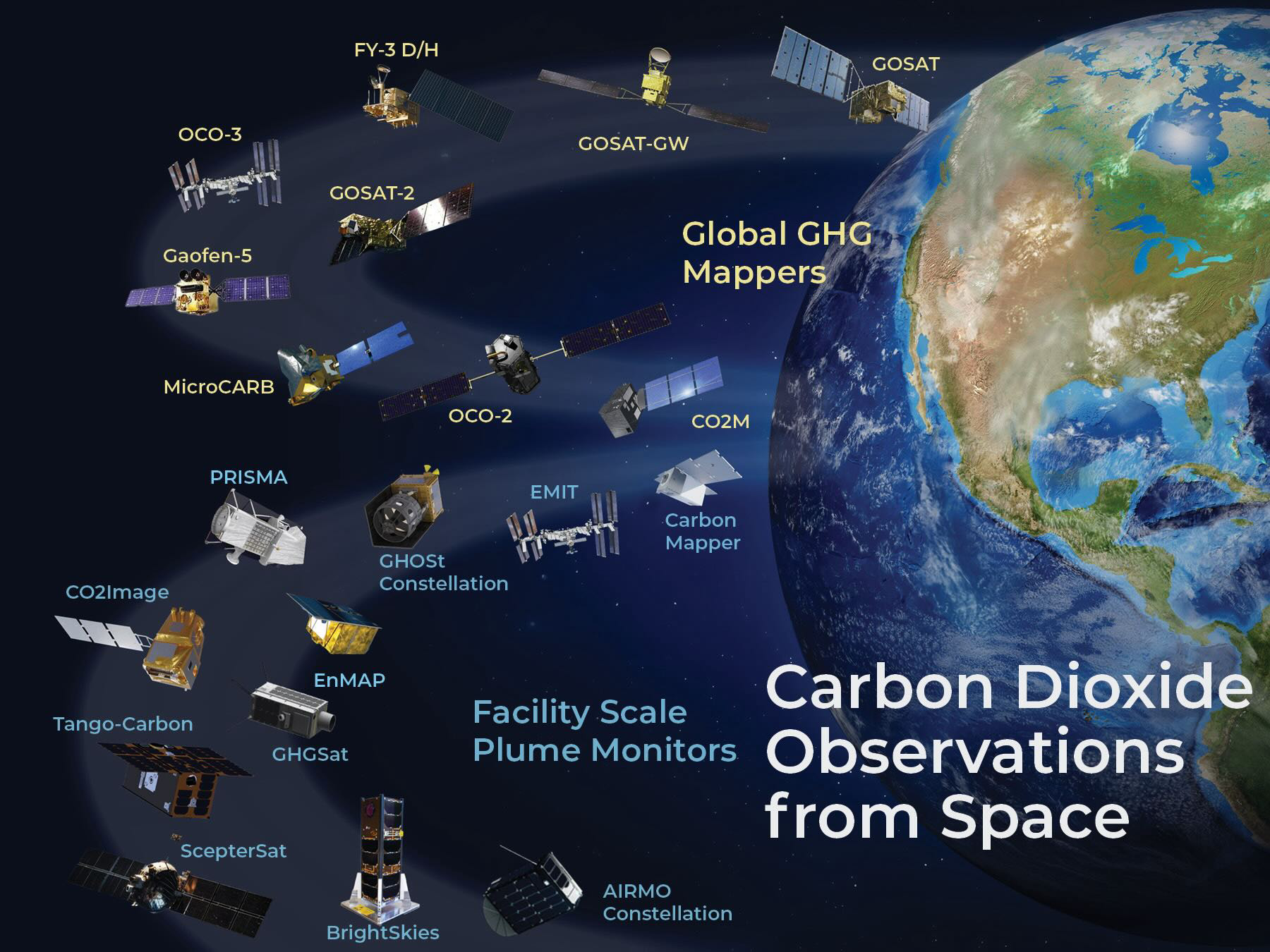 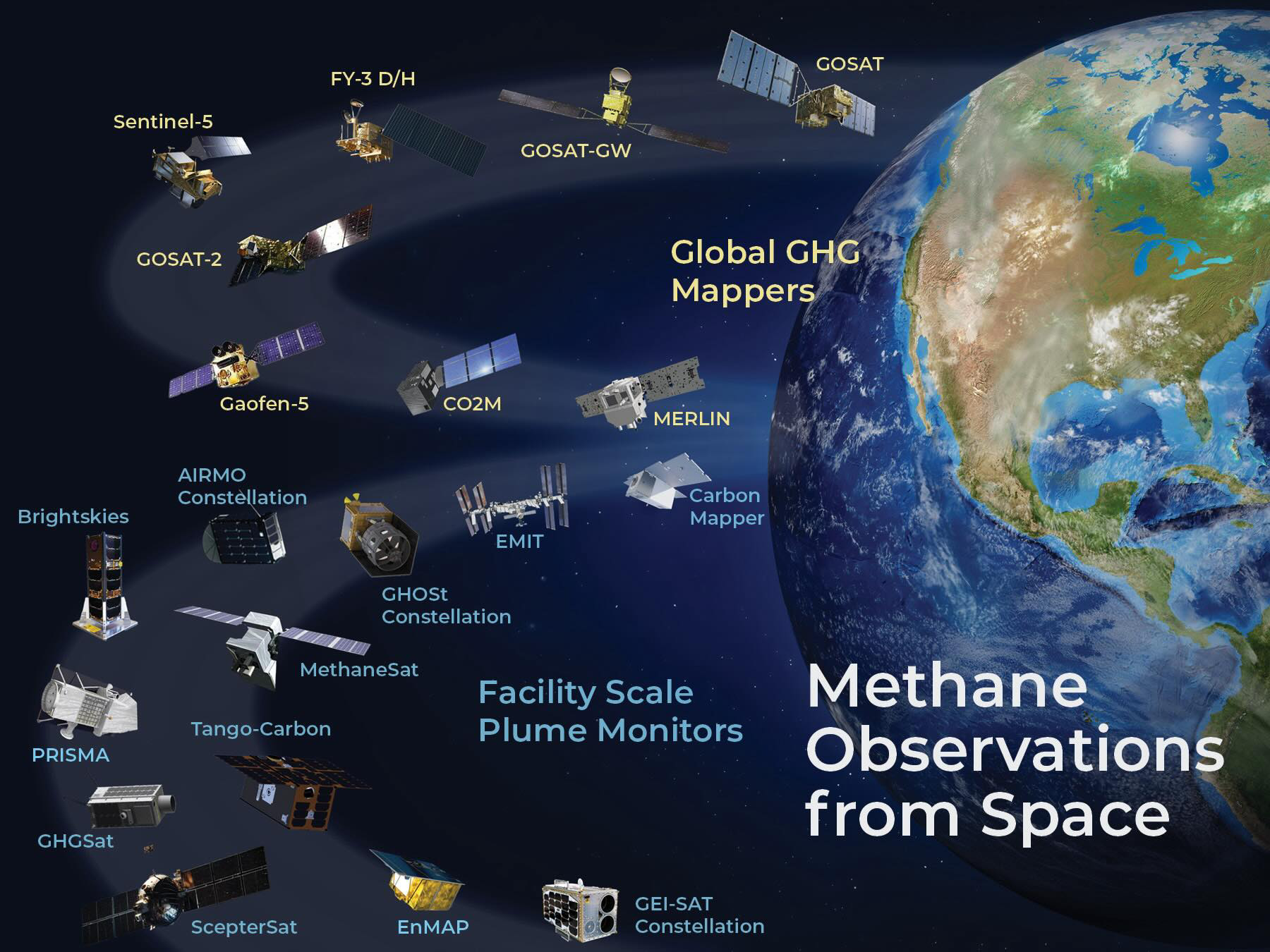 These are now being used to derive carbon dioxide and methane emission (flux) estimates on a range of spatial and temporal scales
New rules on Energy sector
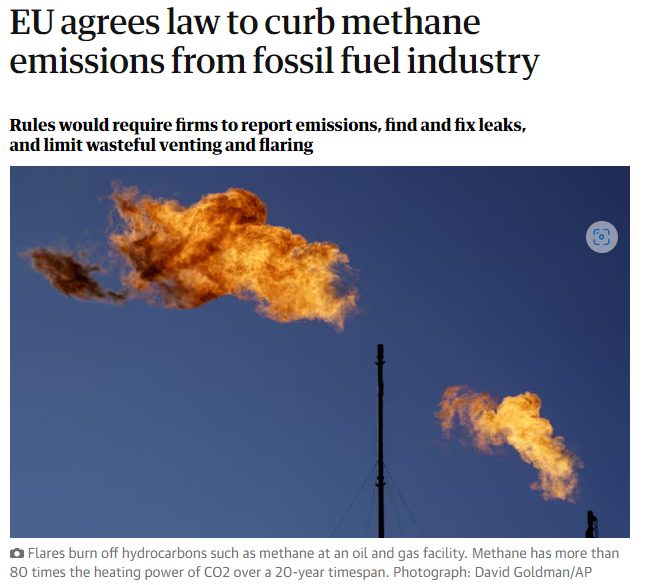 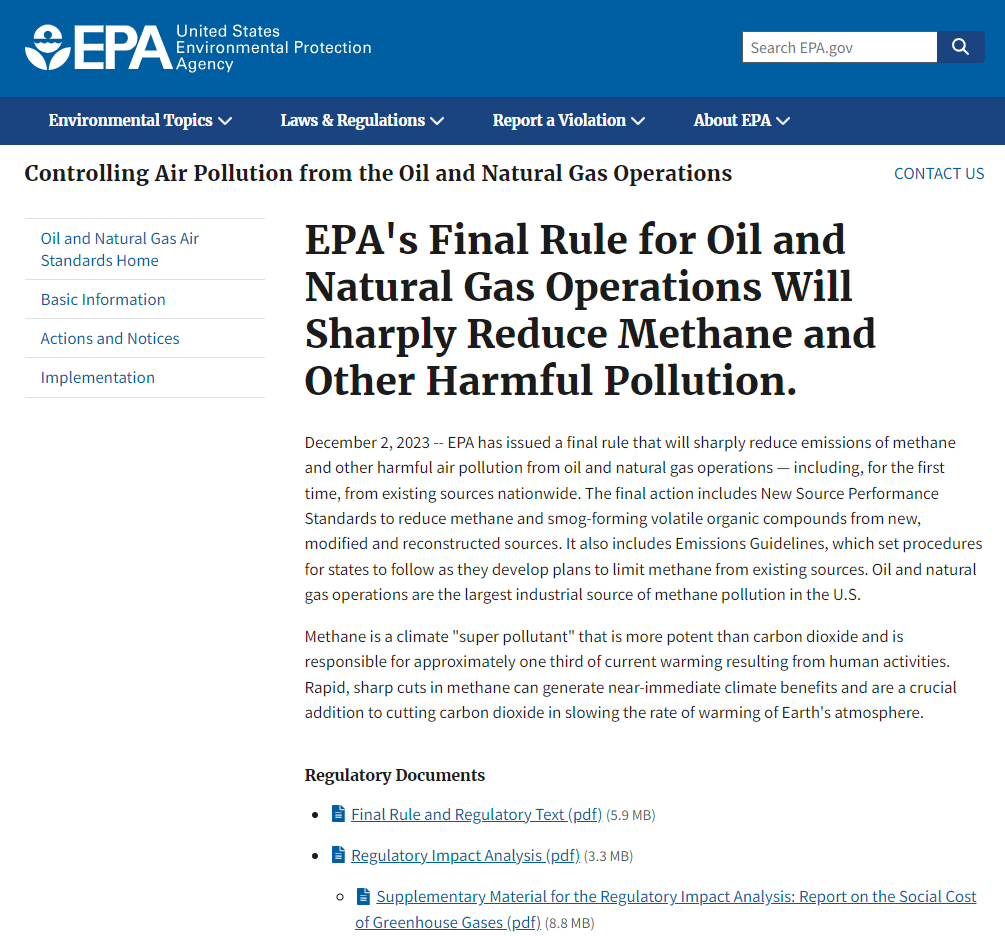 https://www.epa.gov/controlling-air-pollution-oil-and-natural-gas-operations/epas-final-rule-oil-and-natural-gas
https://oeil.secure.europarl.europa.eu/oeil/popups/ficheprocedure.do?reference=2021/0423(COD)&l=en
Corporate emissions and climate risk reporting
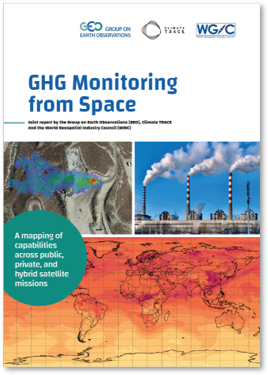 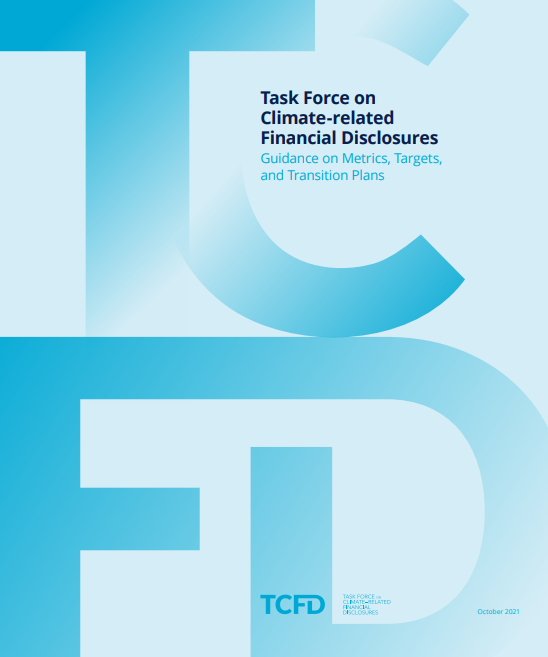 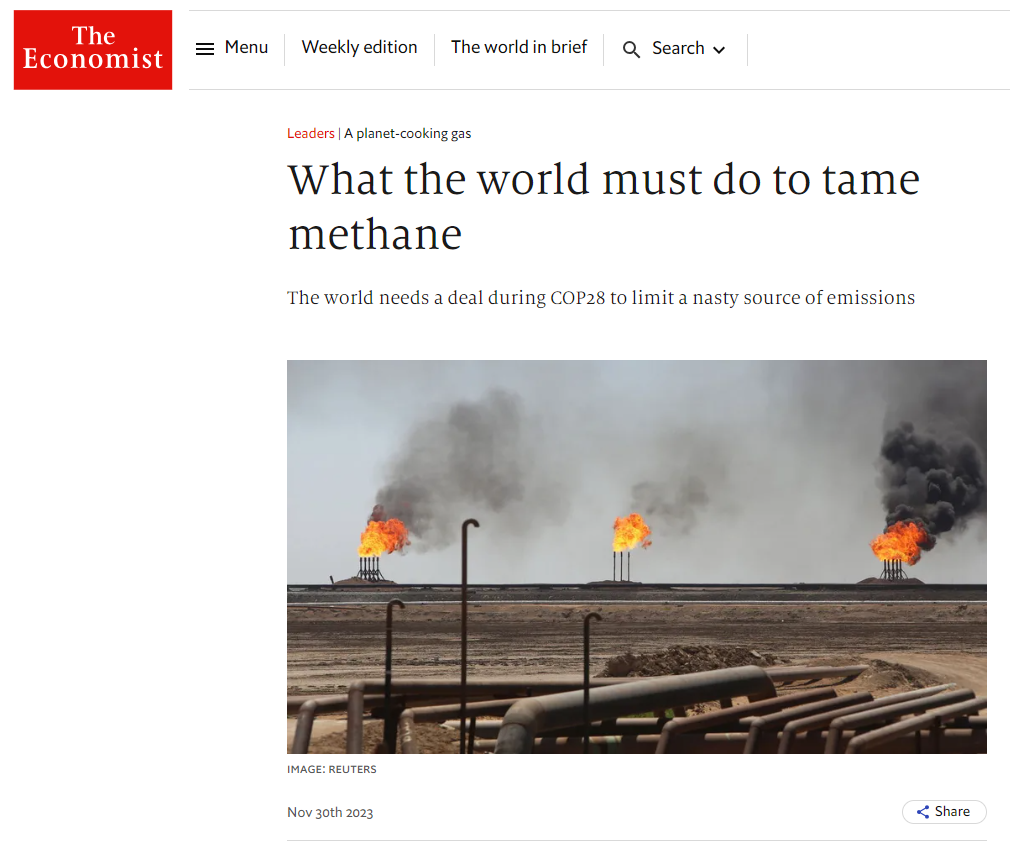 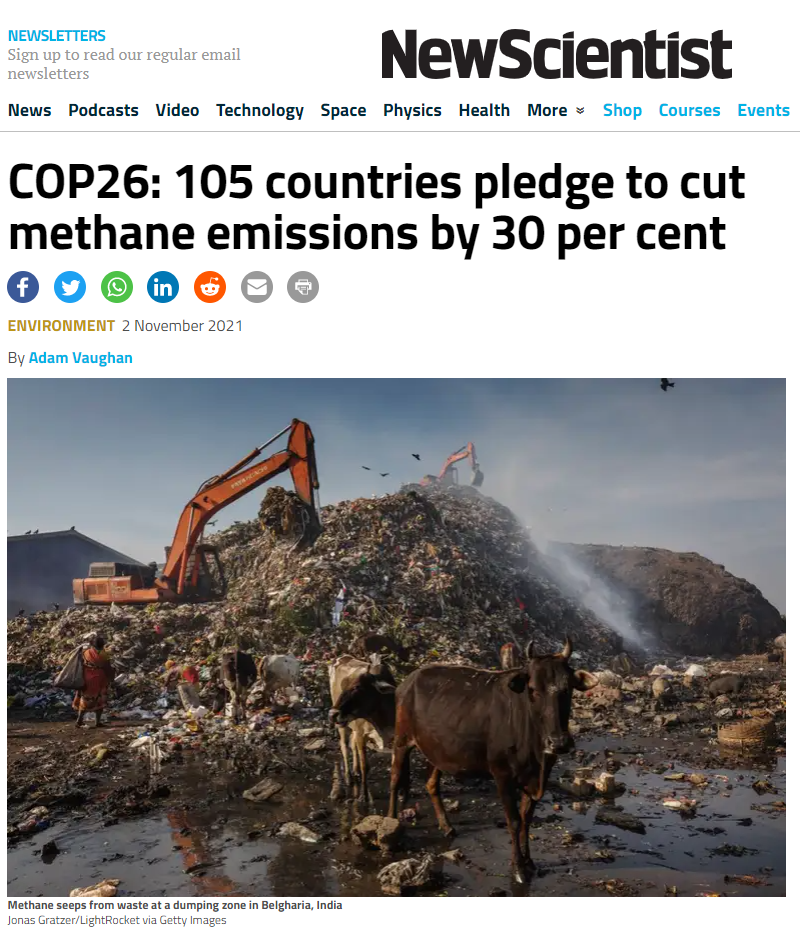 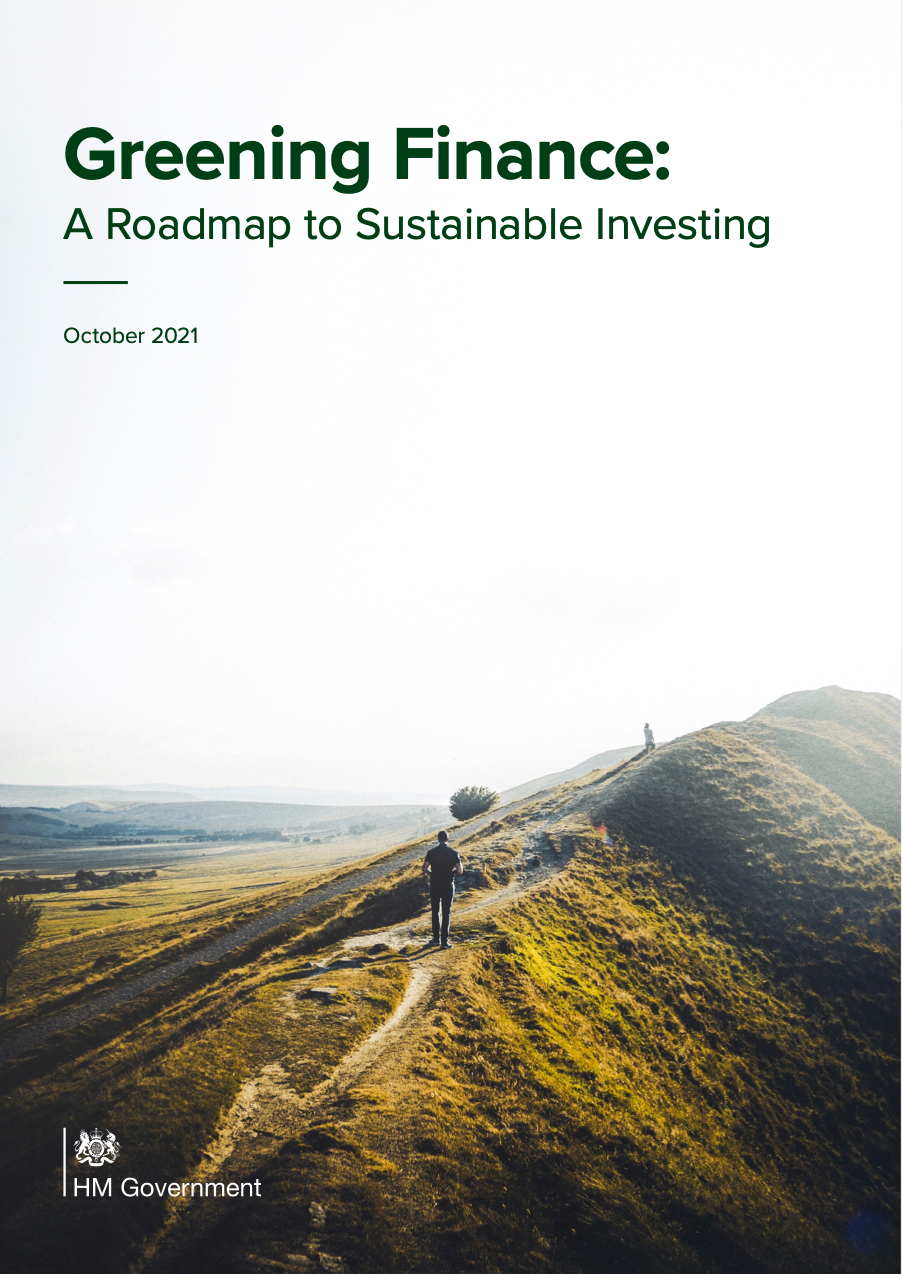 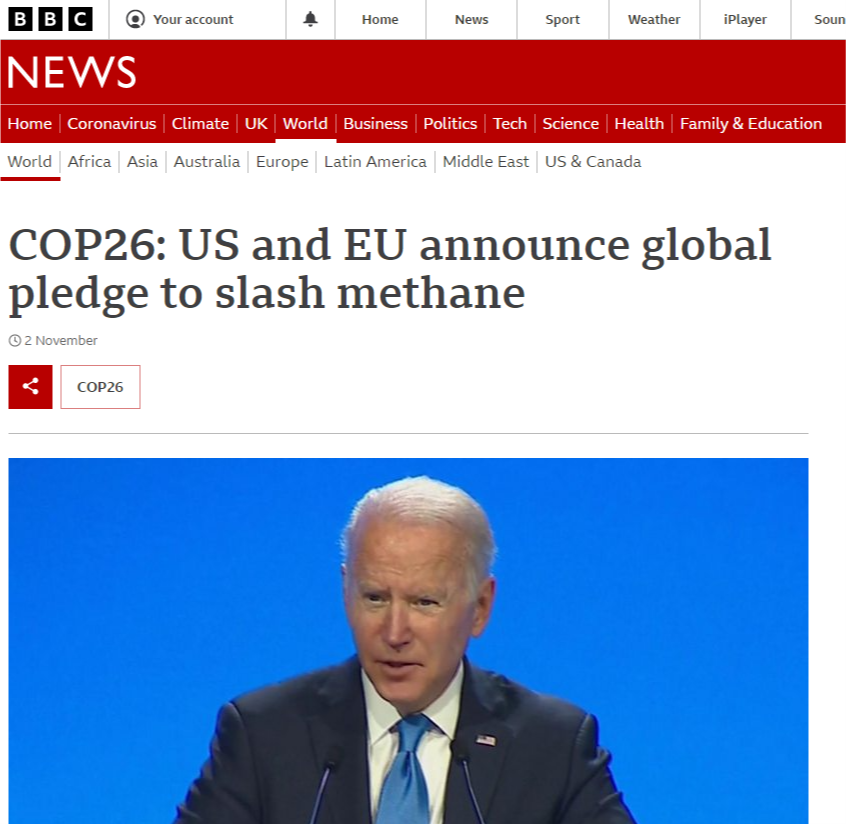 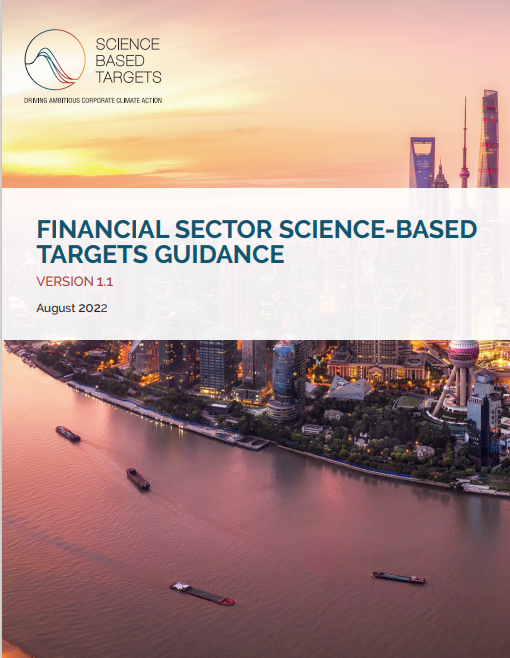 TCFD
Compulsory emissions & climate risk reporting for listed companies in US and UK, together with voluntary schemes to maintain market competitiveness aligned with customer climate expectations
Identified community appetitewith international buy-in
COP28 -  UKSA-hosted event on the UAE-Space Agency Space Sustainability stand within the first ever COP ‘Space Pavilion’
Monitoring Methane from Space: Towards an Internationally Recognised Standard 
NPL hosted a UKSA-sponsored methane reporting standards workshop Feb 2024
Representation from CEOS member, commercial suppliers and academia 
NIST-sponsored workshop for L0-L4 common practise – Jan 2024
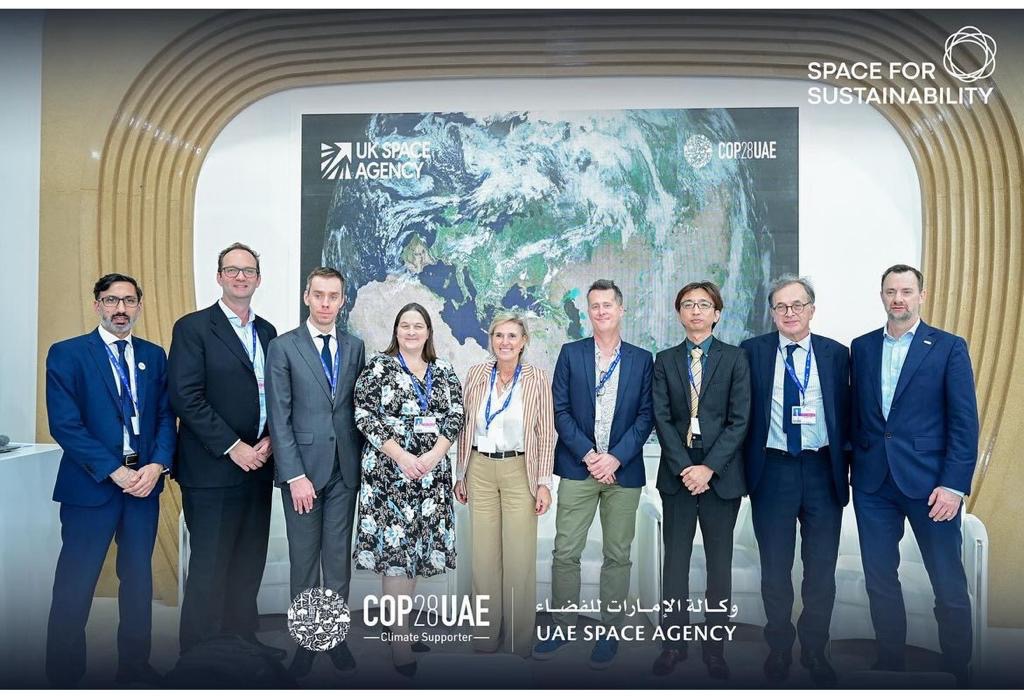 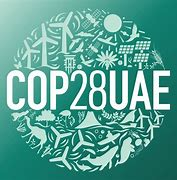 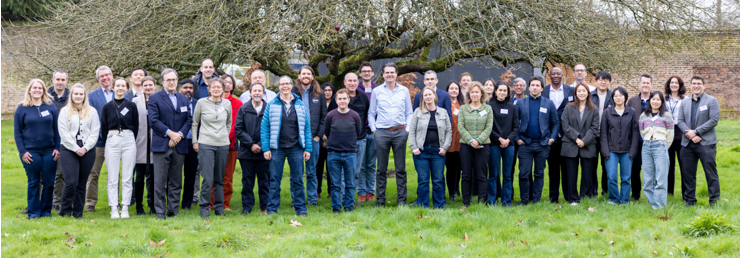 Common practise structure & contributors
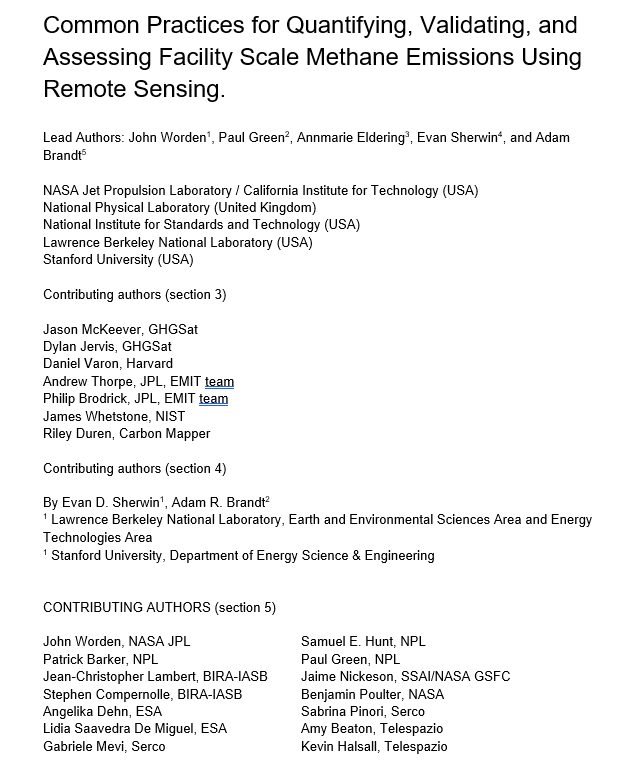 Common practices intended users are 
producers of these data (to know what is expected by the community)
users of these data  (to understand how it should be generated and know how to use)
Overall structure
Motivation, remit and timeliness
Common practise for L0 to L4
Validation current art
Quality assessment framework
Integrates efforts across multiple agencies
Workflow Common Practise
At a high level, all practitioners use the same sequence of steps in their workflows
The details of implementation vary, increasingly later in the process (from concentration/enhancement to emissions estimates)
Later plume detection, delineation and emission quantification steps require a human in the loop
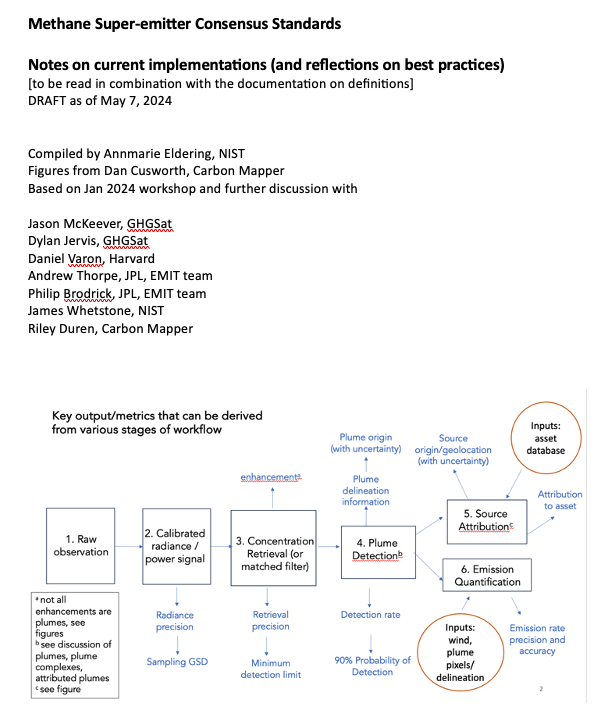 State of Practice for Validation – 
controlled release
10 m ultrasonic winds
and meteorological station
First-of-a-kind controlled and blind* testing of super emitter quantification and satellite detection
Tests teams’ detection and quantification ability
Work station
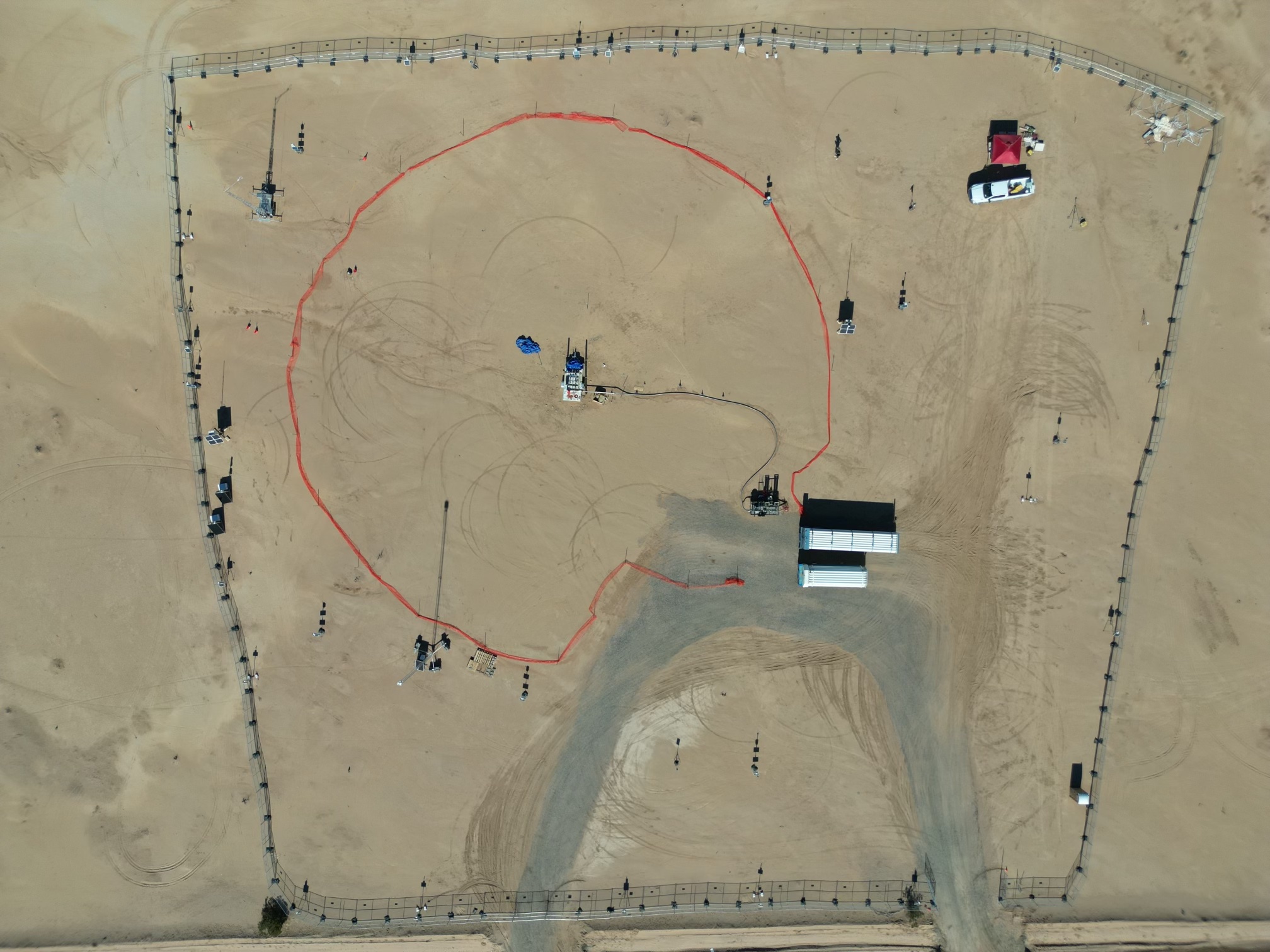 Metering and 
release point
?
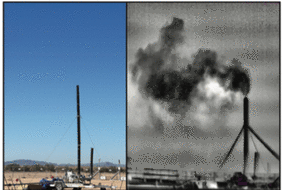 Gas trailers and
pressure reg
Credit: A Brandt Stanford tinyurl.com/stanford-methane 
*Participants know location but not [on/off] or volume flow rate. Coriolis flow metering for leaks between 3 kg/h and 1500 kg/h
Quality Assessment framework
Quality Assessment framework aligned with that developed within EDAP / CSDA for consistency across GHGs and other ECVs
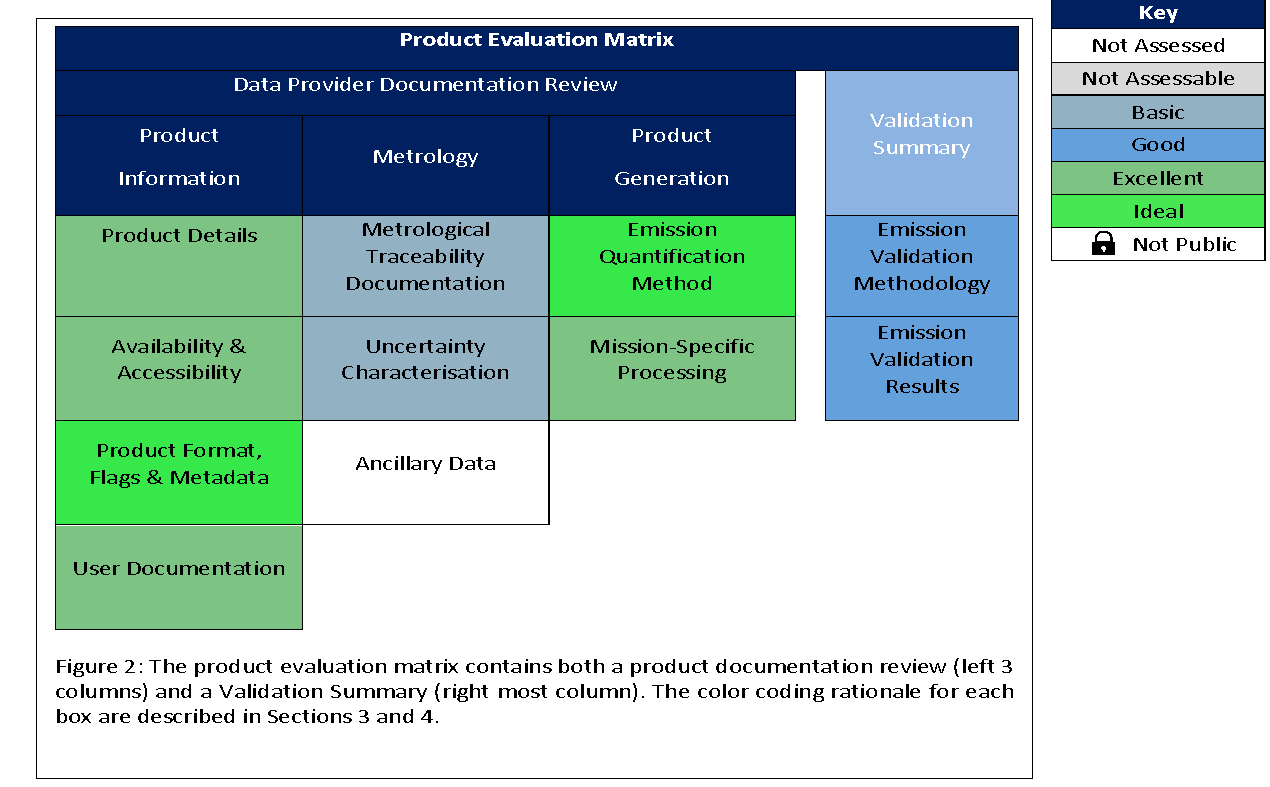 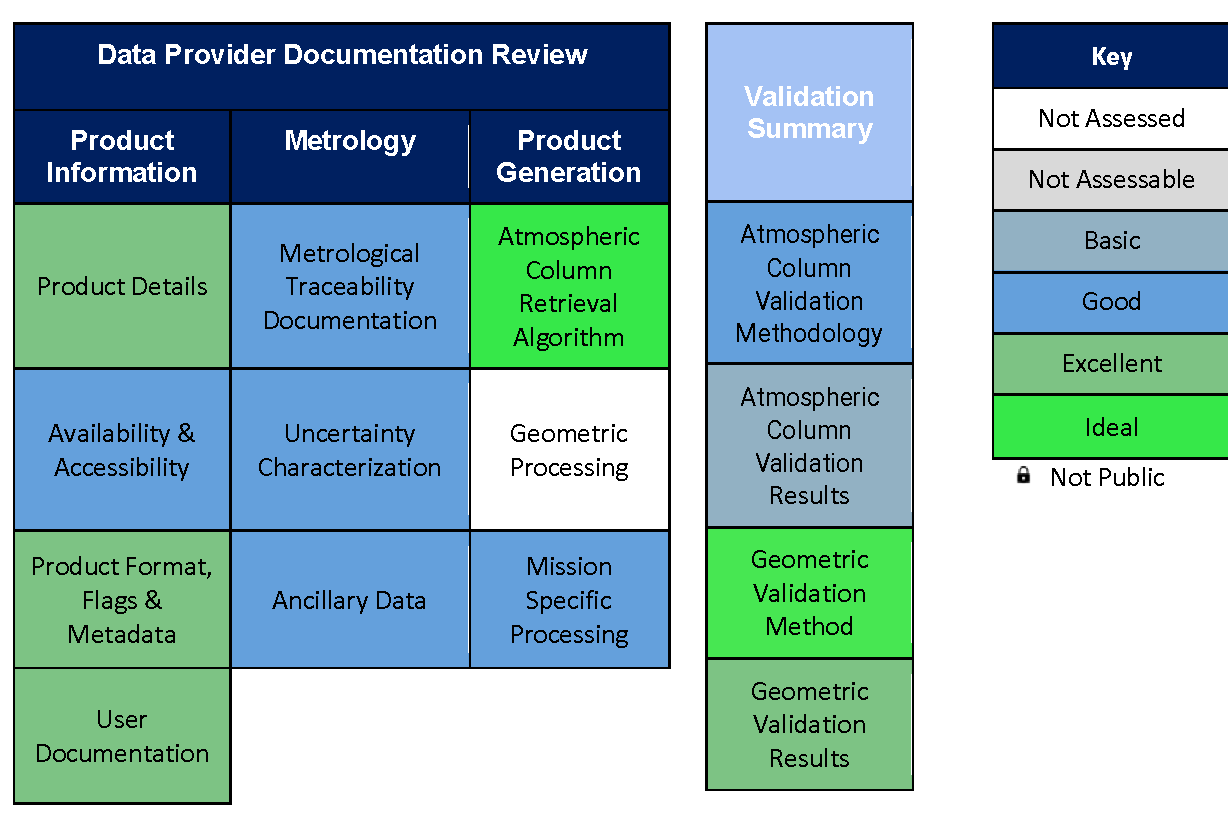 Emissions
Column Enhancement
Progress and timeline
Commercial mission drivers demand a relatively short timescale for a working first version of documentary standards.
2024 – outline development & peer review
2025 – detailed development, peer review & v1 finalisation for end 2025
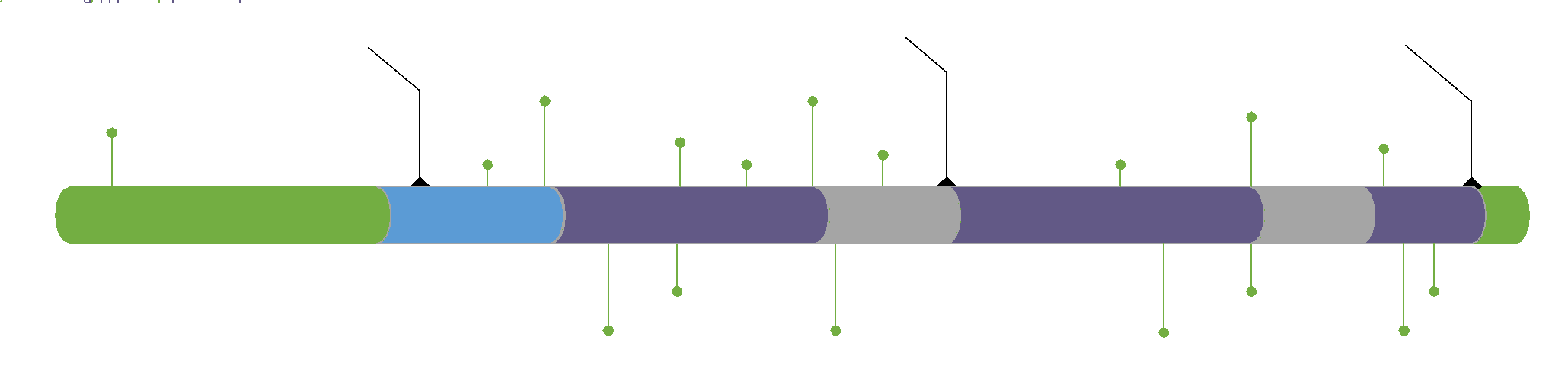 Summary
Public and New Space observations of CO2 and CH4 are increasingly being used to identify high emitters for regulation (in addition to science) and are likely needed for a functioning reporting obligations and carbon market

Currently there are 3 dedicated to facility scale emissions monitoring, with another 10 expected in few years – in addition to the products generated from public data. 

We need define the commonpractices for reporting VVUQ and QA for facility scale emissions so that producers of these data know what is expected by the community and (new) users know how the data should be generated and reported so that it can be trusted
Requests & Next Steps
Continued support of effort to define best practices for quantifying and reporting emissions 🡪 in time this effort is handed off to an appropriate  ”operational” focused organization after agreement between vested parties
Identified need to extend a Best Practices to Area Flux Mappers to better support the Global Stock Take and Global Methane Pledge as well as diffuse point sources and other sectors. 

Producer engagement is good but need to increase user engagement beyond IMEO to ensure uptake. 
Add best practices actions into the wider GHG TT roadmap